Bendradarbiavimas sujungia bendravimą ir veiklą
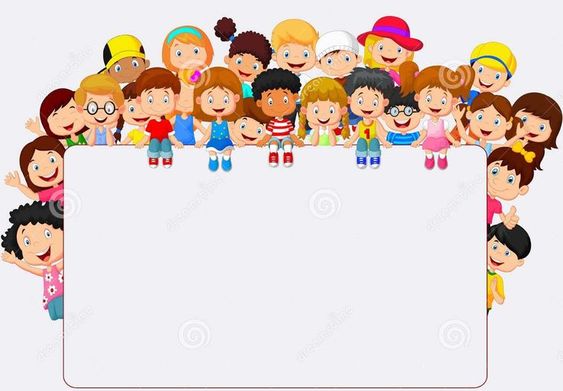 Bendradarbiavimas sujungia bendravimą ir veiklą
PARENGĖ: JOLANTA LIEPISELEKTRĖNŲ L/D ,, PASAKA“
Į laivą; kiekvienas turi būti paruoštas paimti šturvalą (H.Ibsenas)
Šiandieninis ugdytojas
Šiuolaikinė  šeima:
Aktyvi
Pozityvi
Bendraujanti
Ugdymo įstaigoje komandinis darbas traktuojamas kaip bendradarbiavimas ir dažniausiai vykdomas penkiomis formomis:
pedagogas + tėvai;
pedagogas + vaikai;
pedagogas + pedagogas;
pedagogas + pedagogo padėjėja;
pedagogas + administracija ir kiti specialistai.
Šeimos ir ugdymo įstaigos bendradarbiavimo svarba
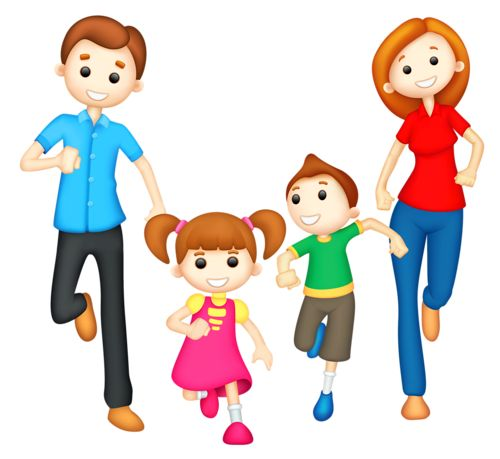 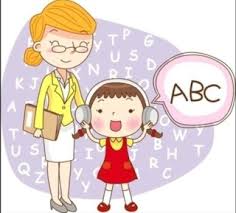 Bendradarbiavimo sėkmė
Bendradarbiavimo sėkmė labai priklauso nuo pedagogo asmenybės, jo pasirengimo ir gebėjimų, mokėjimo suprasti ir atjausti, nedaryti skubotų išvadų, santykius  grįsti pasitikėjimu, pagarba.
Bendradarbiavimo su tėvais problemos
Tėvų požiūris

tėvų užimtumas;
tėvų kvietimų bendradarbiauti ignoravimas;
tėvų išankstinės neigiamos nuostatos;
nepakankama tėvų bendravimo kultūra;
Pedagogų
pedagogo organizuotumo ir kūrybiškumo stoka;
netikslingi susitikimai;
laiko stoka;
pedagogo netinkamas bendravimas su tėvais ( nesavalaikiai patarimai, kritika ir pan.)
Pagrindinės bendravimo taisyklės
Kiekvienam labai svarbu jaustis žmogumi, asmenybe .

Kiekvienas žmogus turi praeitį, dabartį ir ateitį. Orientuokitės į ateitį, taip išvengsite daugybės nuoskaudų.

Kiekvienas žmogaus teisę galvoti, jausti ir spręsti kitaip - ne vien jūsų nuomonė yra geriausia ir neginčijama.
Ką gali  padaryti auklėtojas ?
Sveiko užkandžio valandėlė
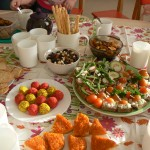 ,,SVEIKUOLIŠKAS UŽKANDIS“
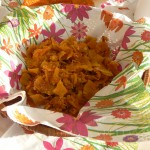 TĖVŲ INICIJUOTA  GRUPĖS LOGOTIPO ATRIBUTIKA
L/D ,,Pasaka“ vyko labai graži šventė, skirta šeimos mėnesiui paminėti  „Mūsų Šeima gali „
Sportiškiausių mamyčių kvadratas
,,Dainuok kartu su tėvelių „
Pasakų kūrimas bei skaitymas
Pedagogo tikslas
1.   Išsakyti svarbias kryptis ir laukiamus rezultatus 
2.    Apmąstyti keletą pasiūlymų variantų, leisti rinktis 
3.    Paruošti veiksmų planą ir konkrečias sritis, už kurias atsakomybę galėtų prisiimti tėvai .
Tikėti savo idėjomis !
Bendradarbiavimo pridėtinė vertė
Sėkmingo darbo !
Ačiū